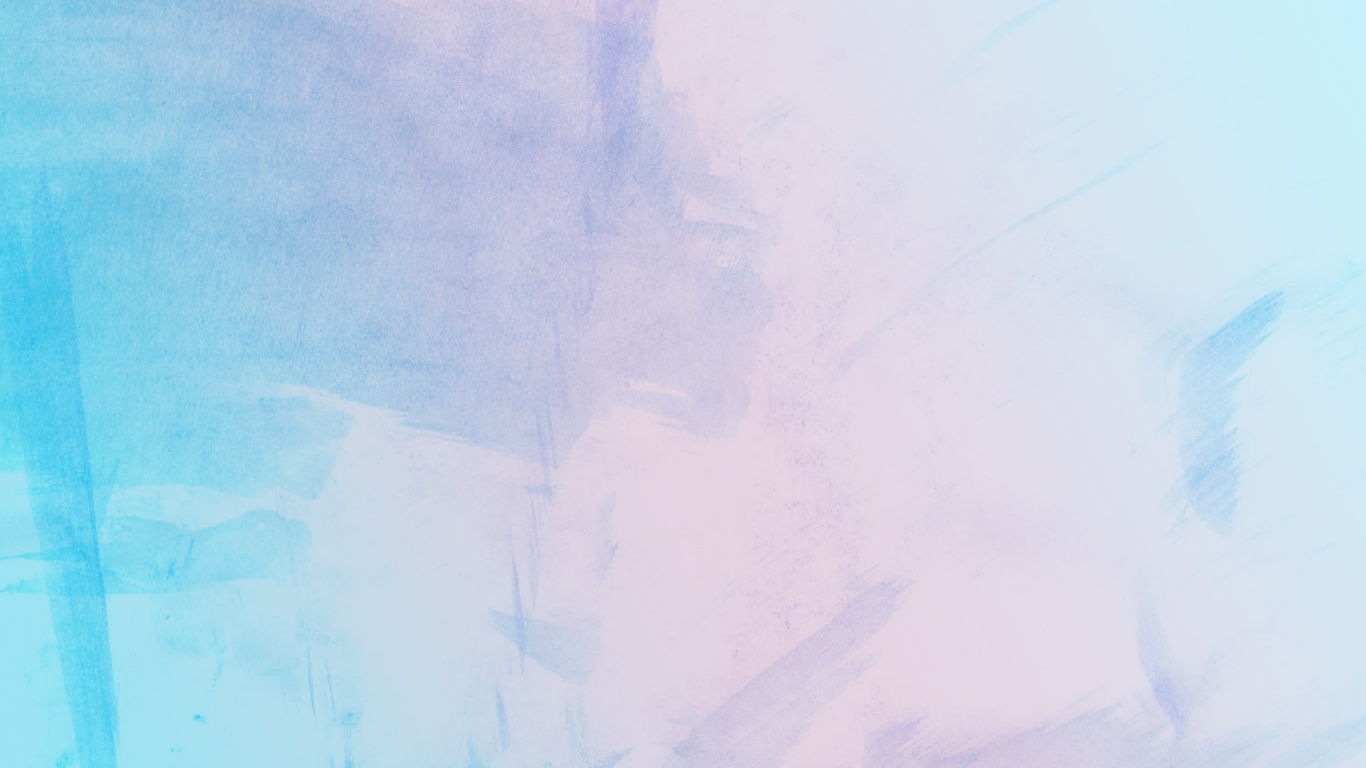 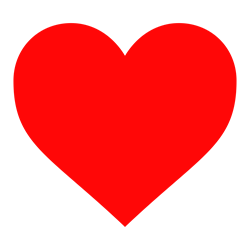 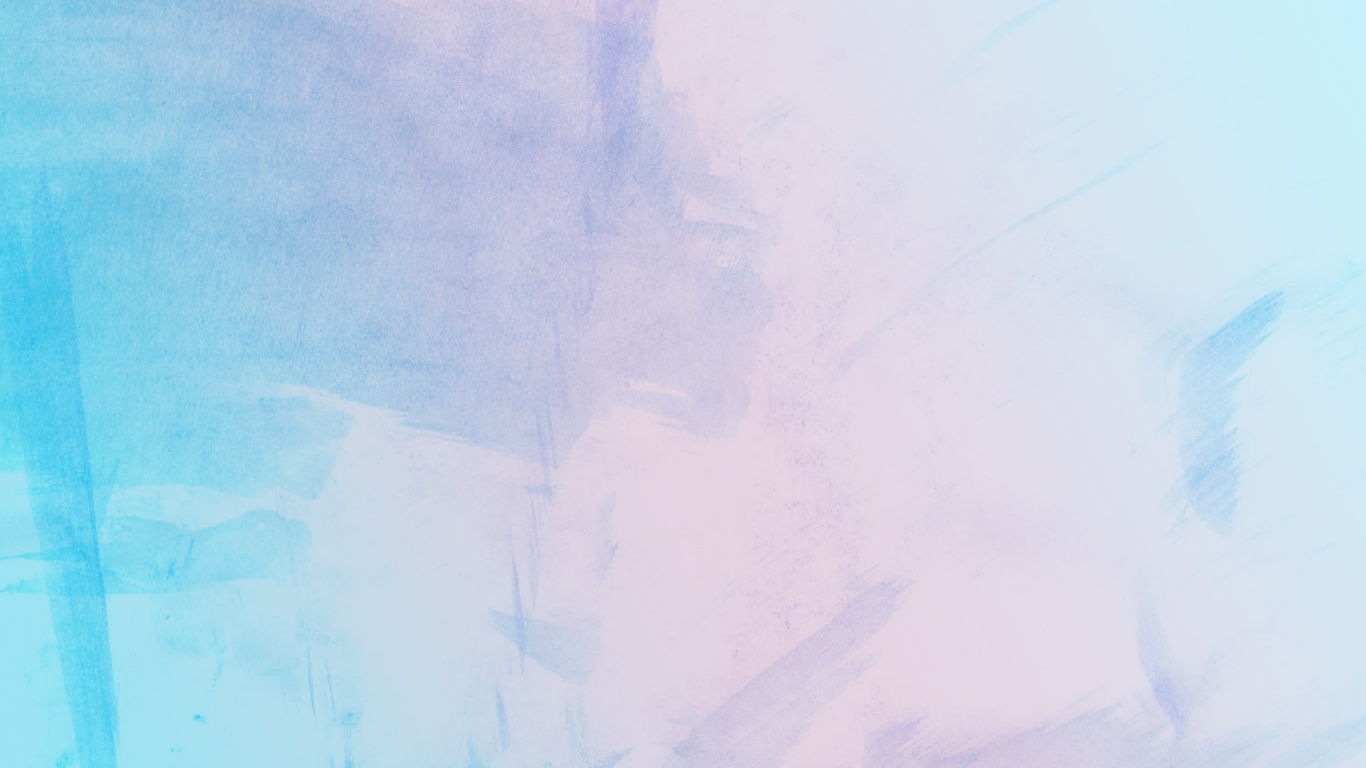 الشكل السُداسي
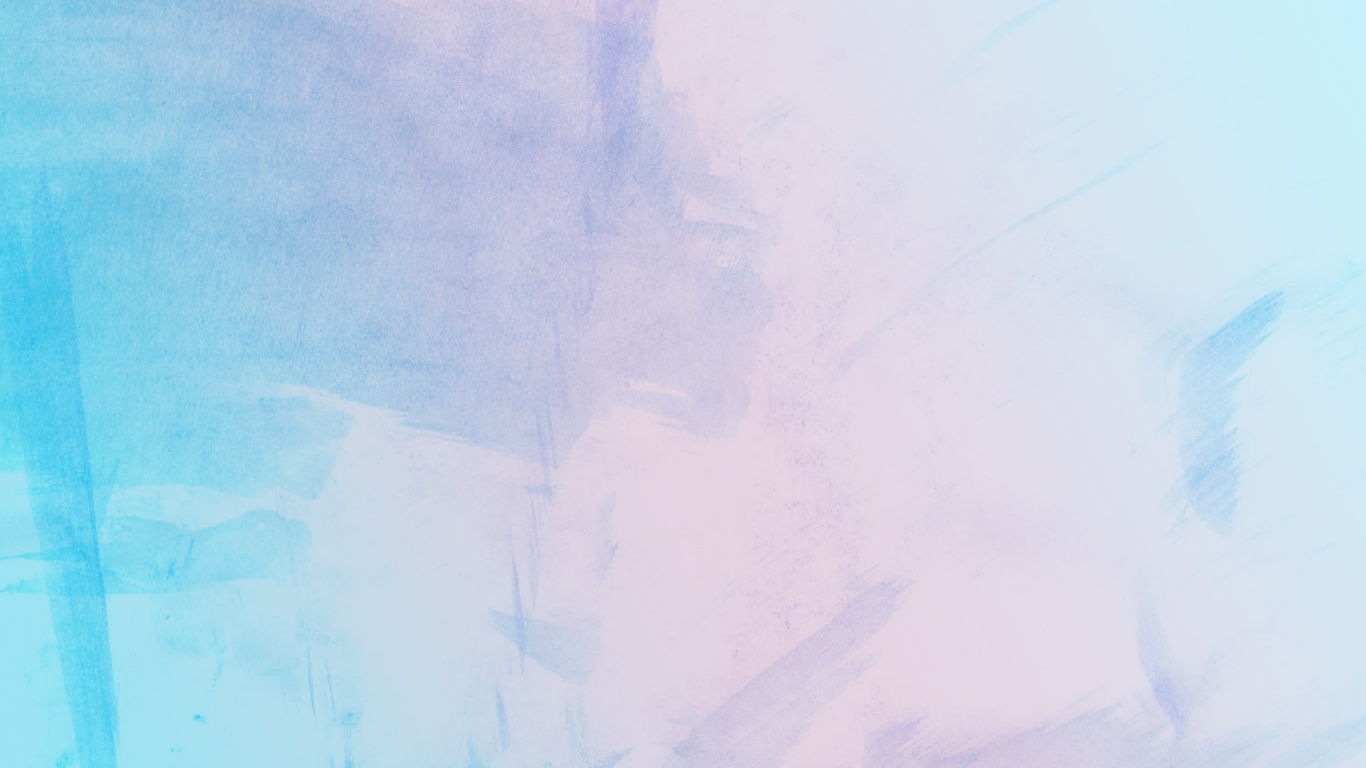 خـلـيـة الـنـحـل
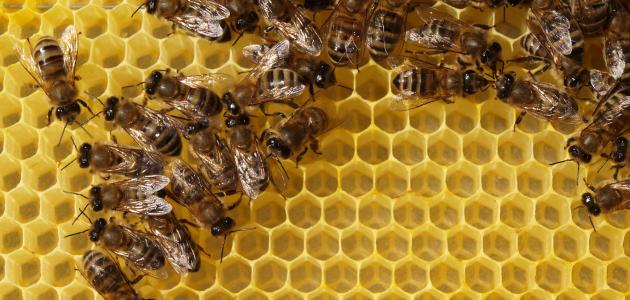 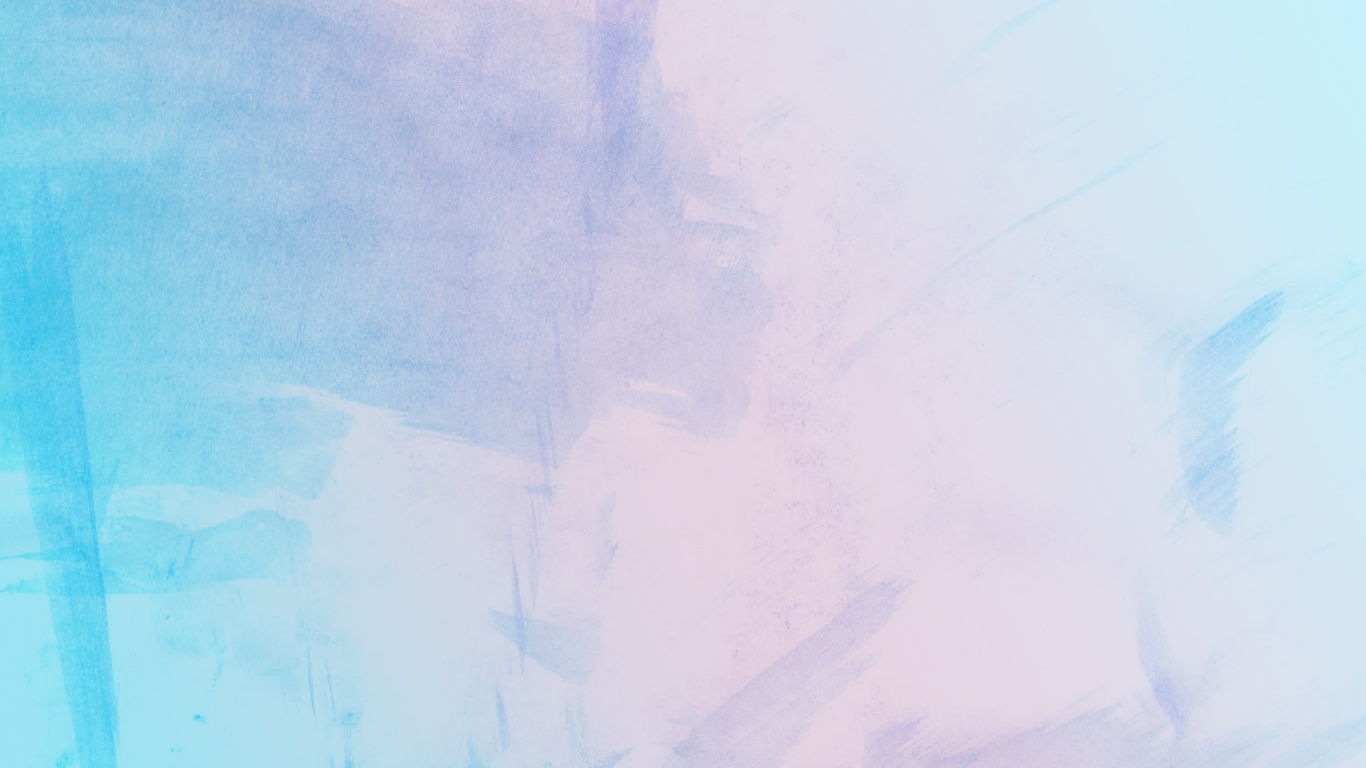 الـطـاولـة
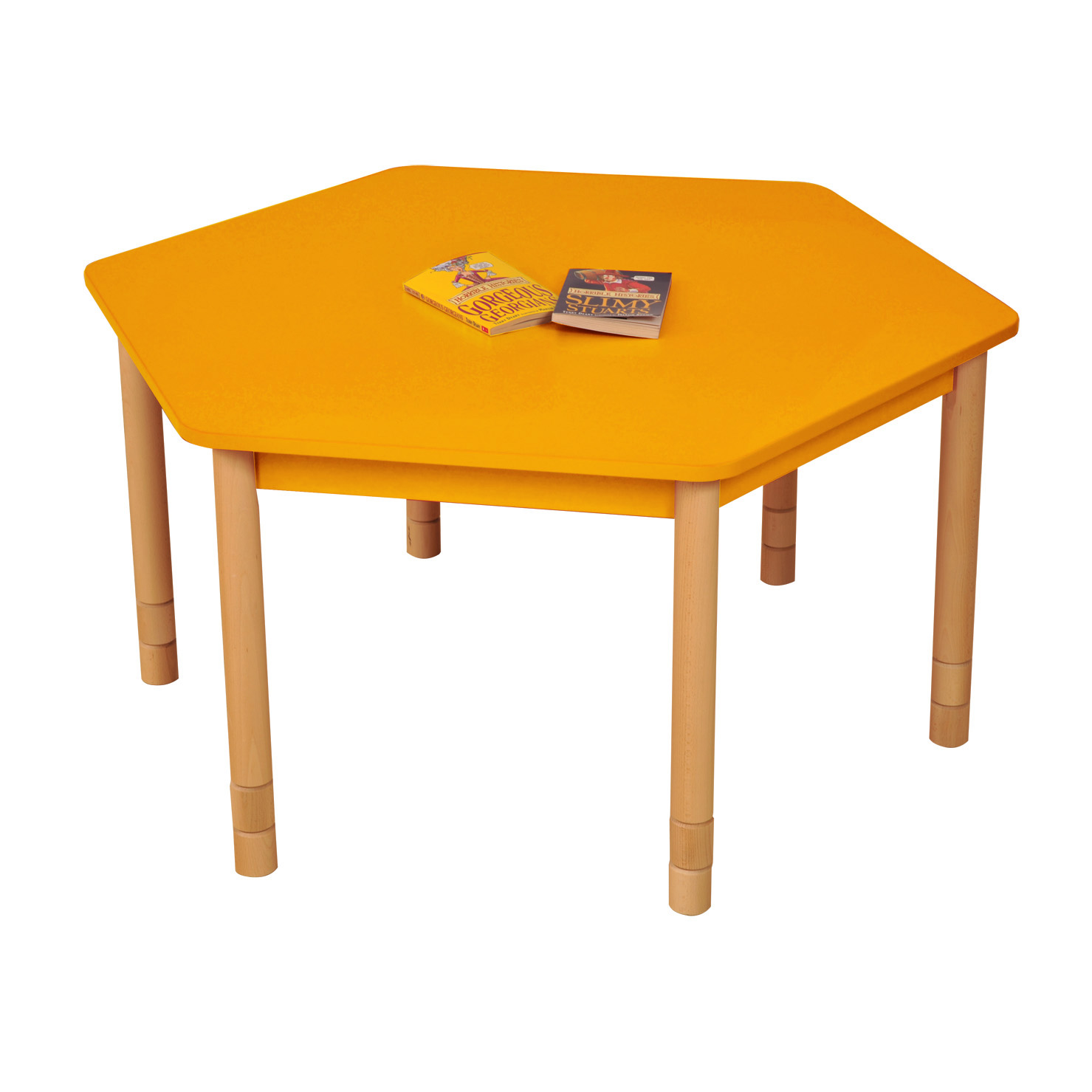 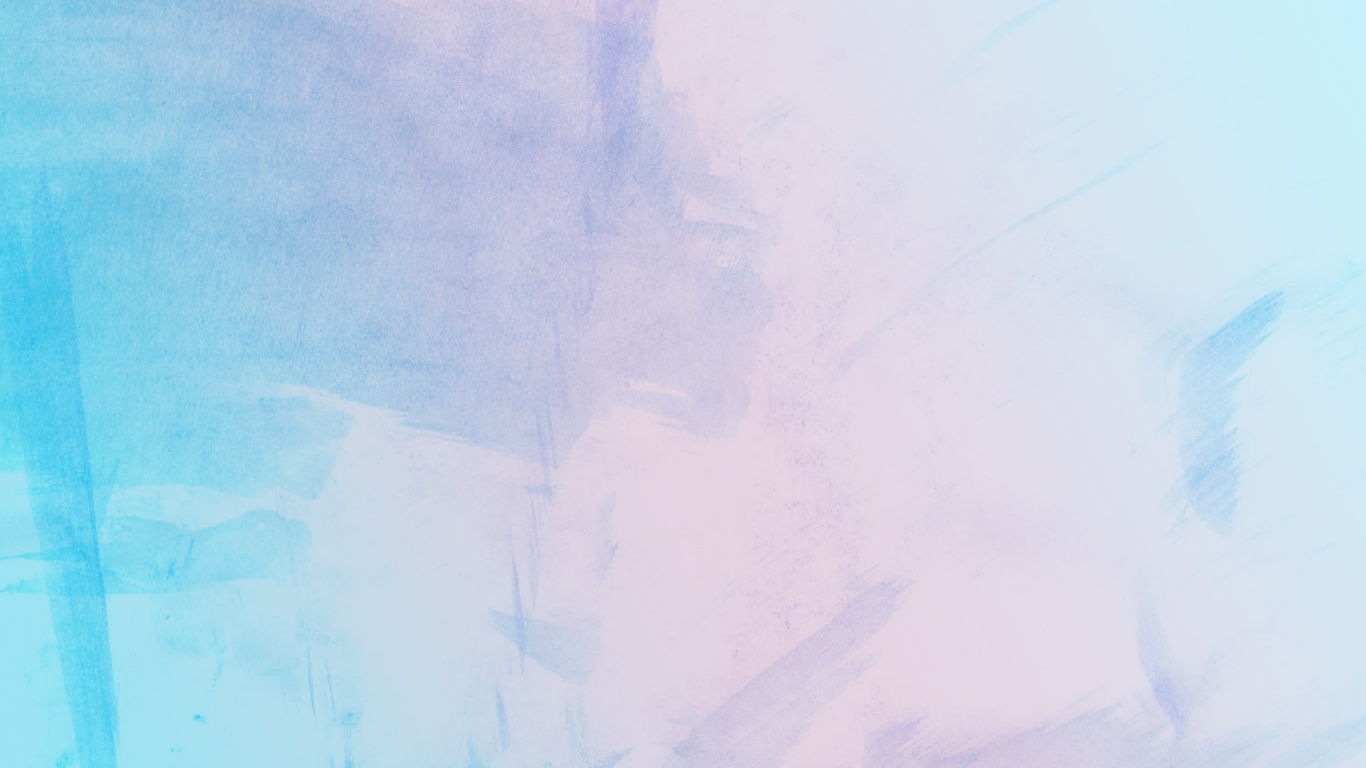 الـبـلاط
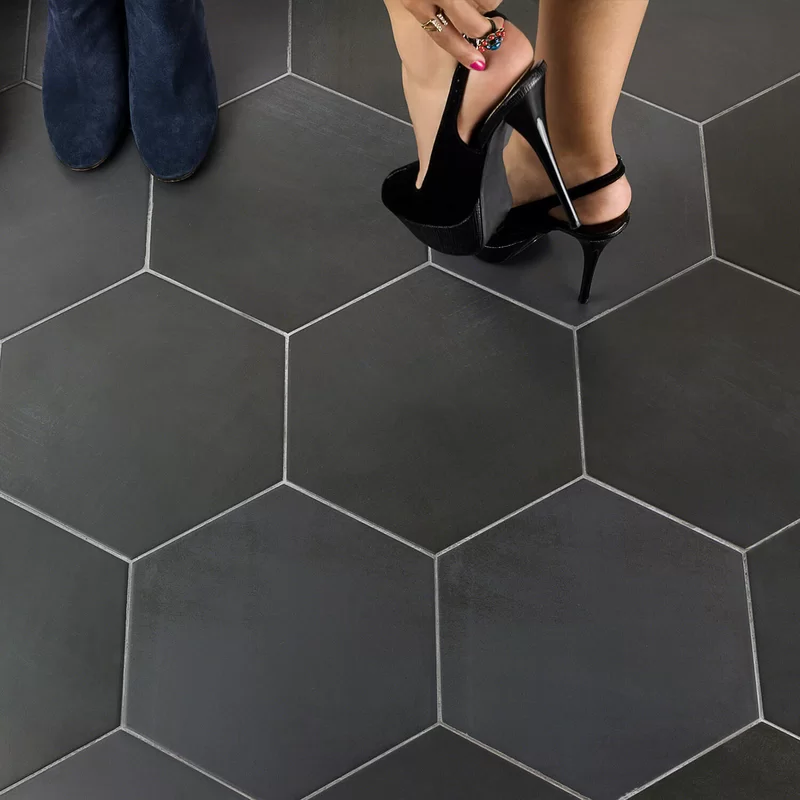 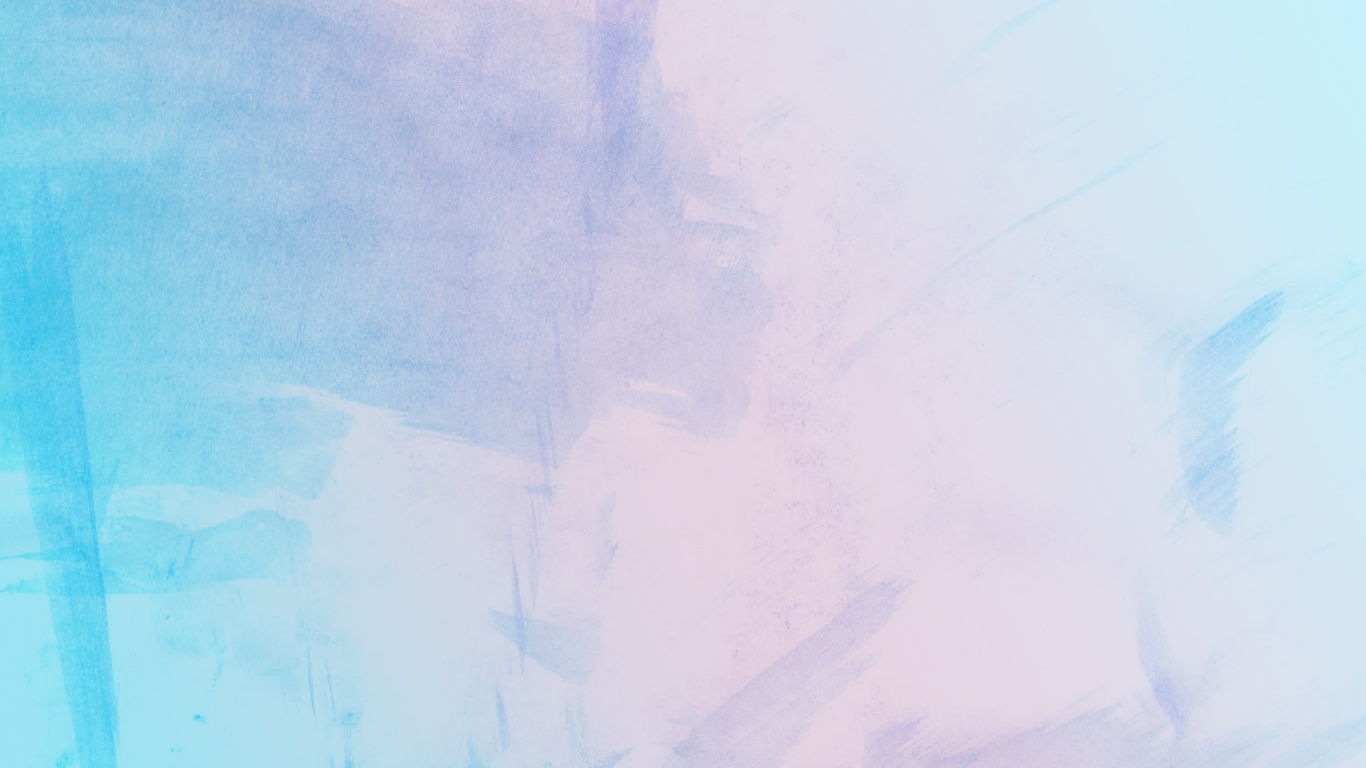 الـكـرسـي
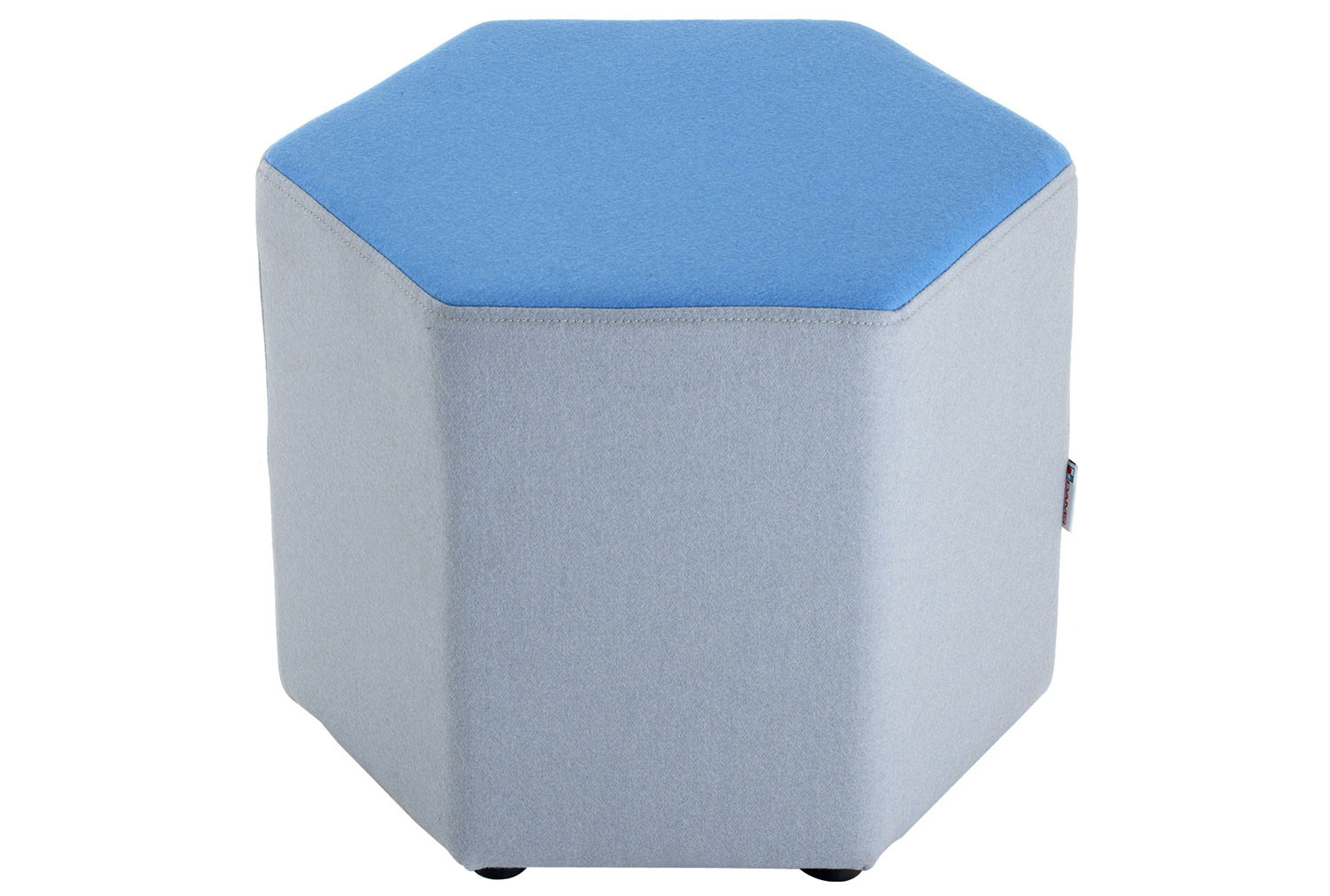 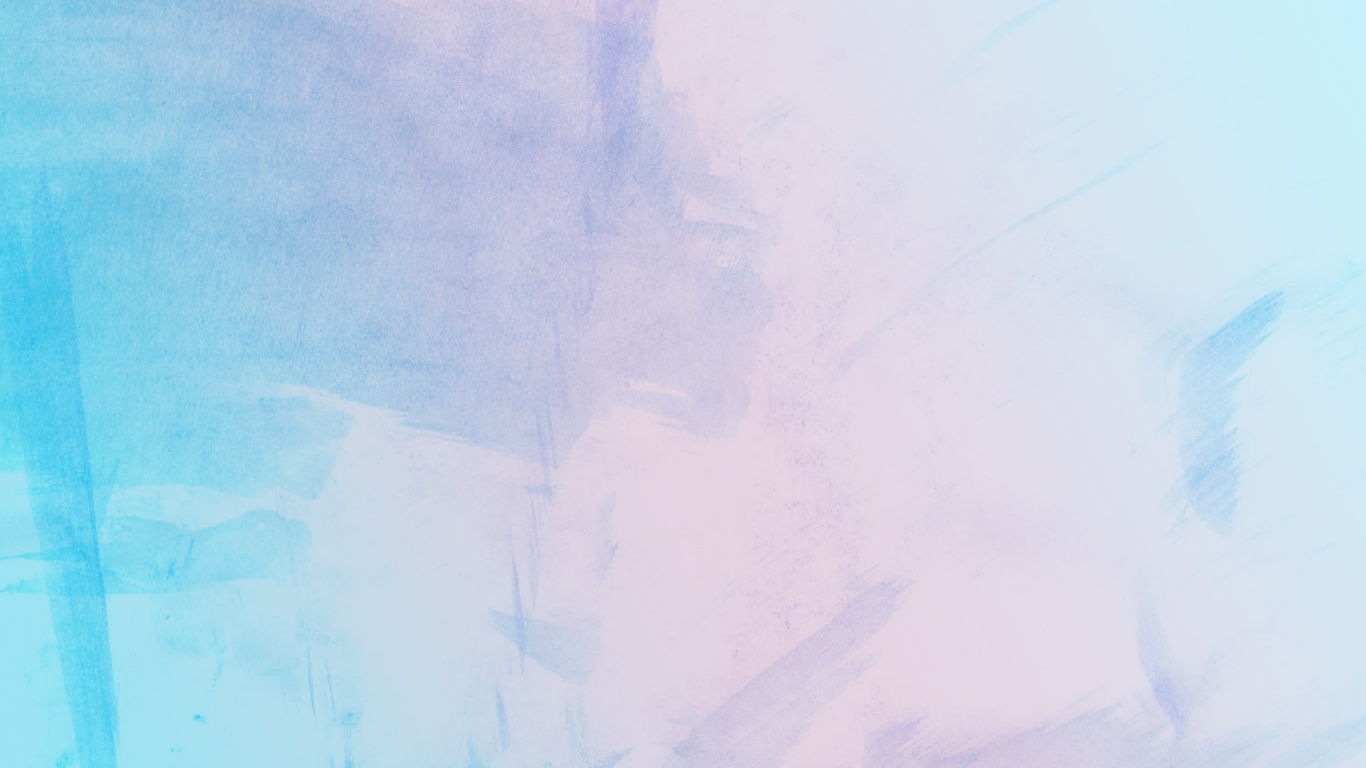 الـشـاخـصـة
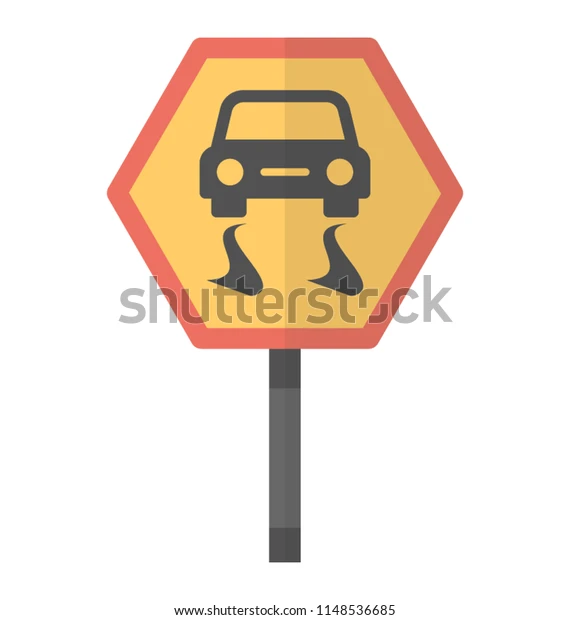 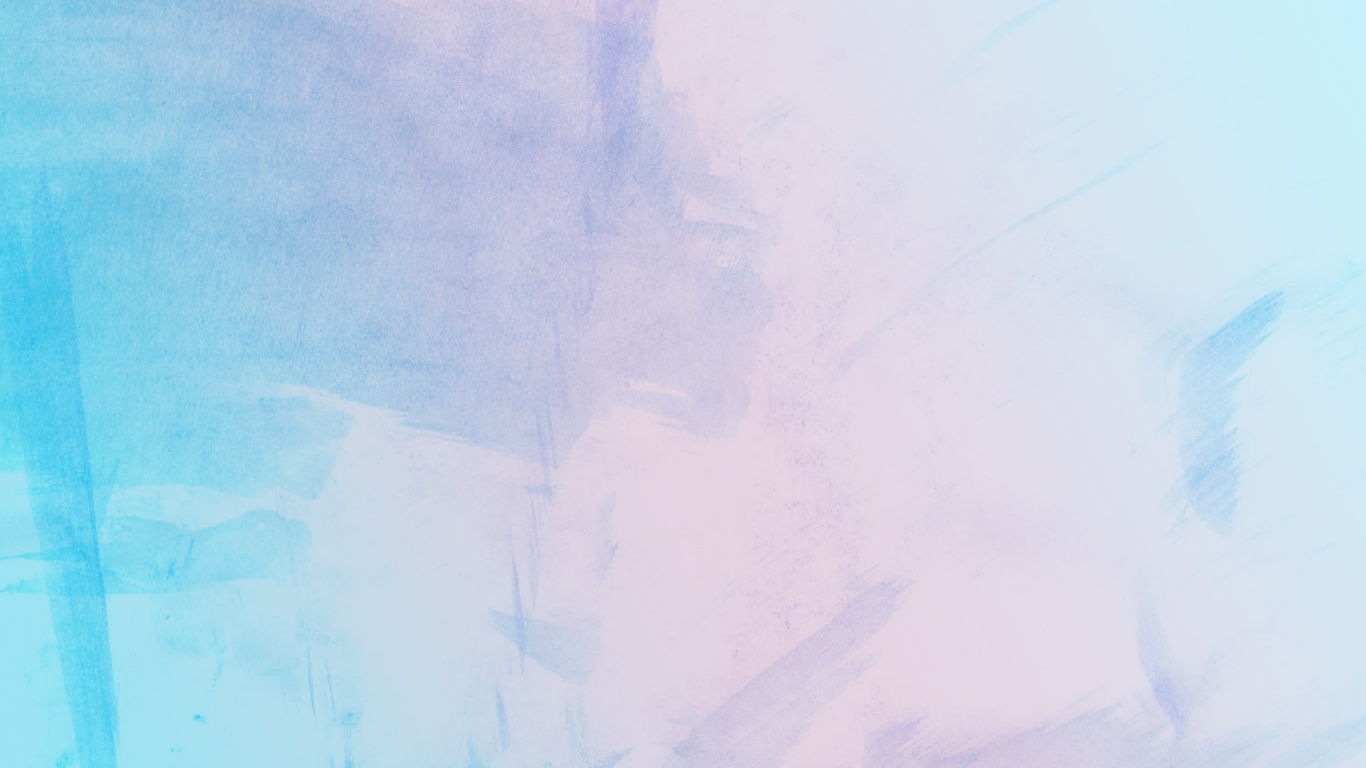 الـبـرغـي
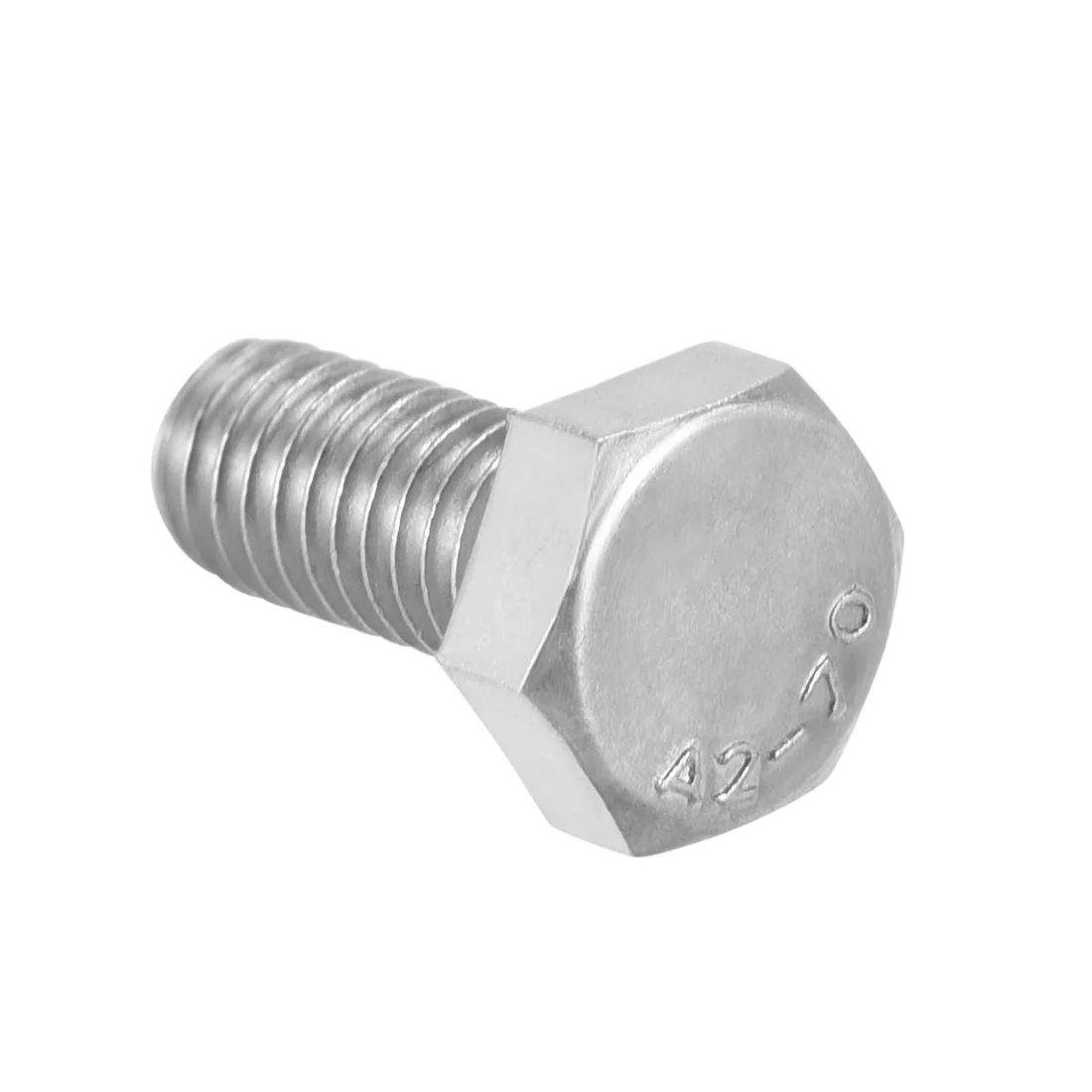 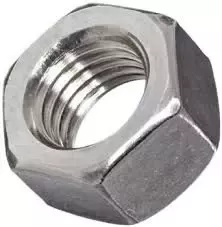 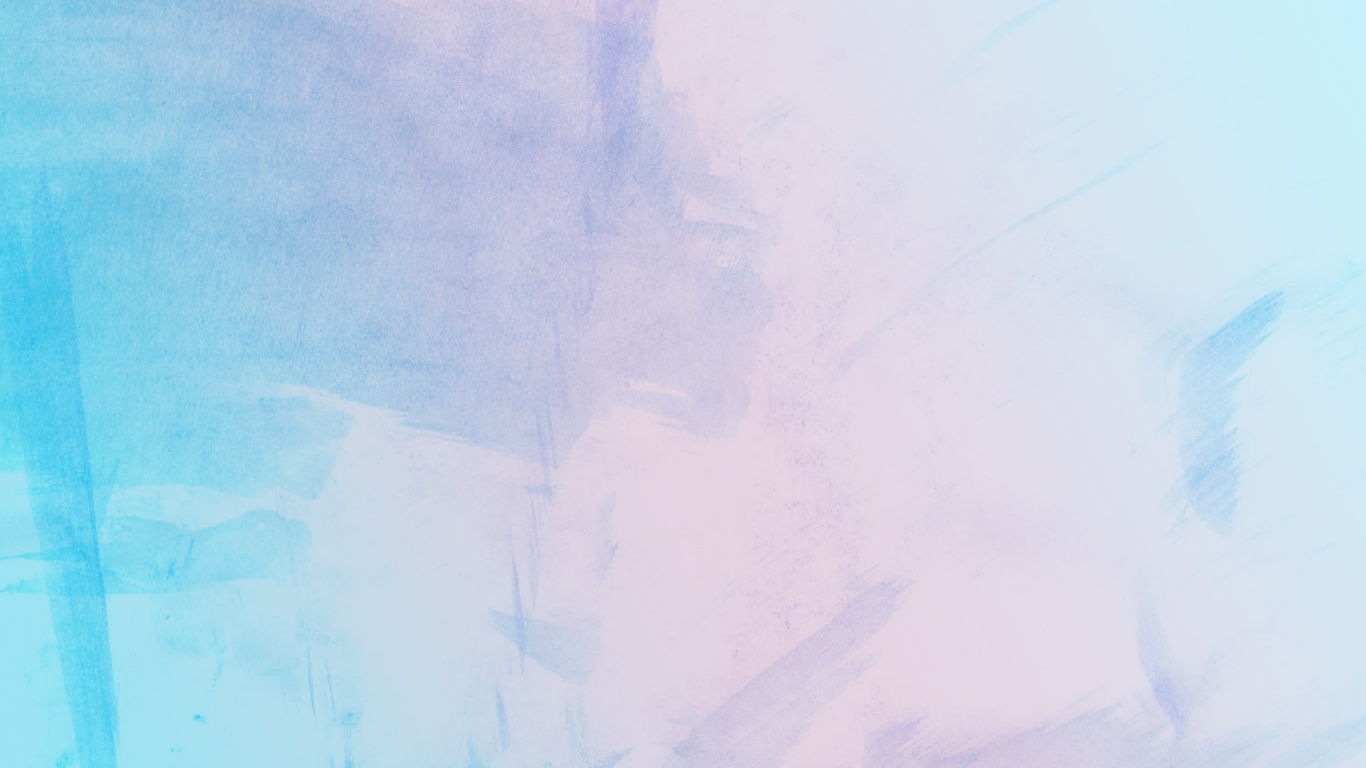 الـنـظـارة
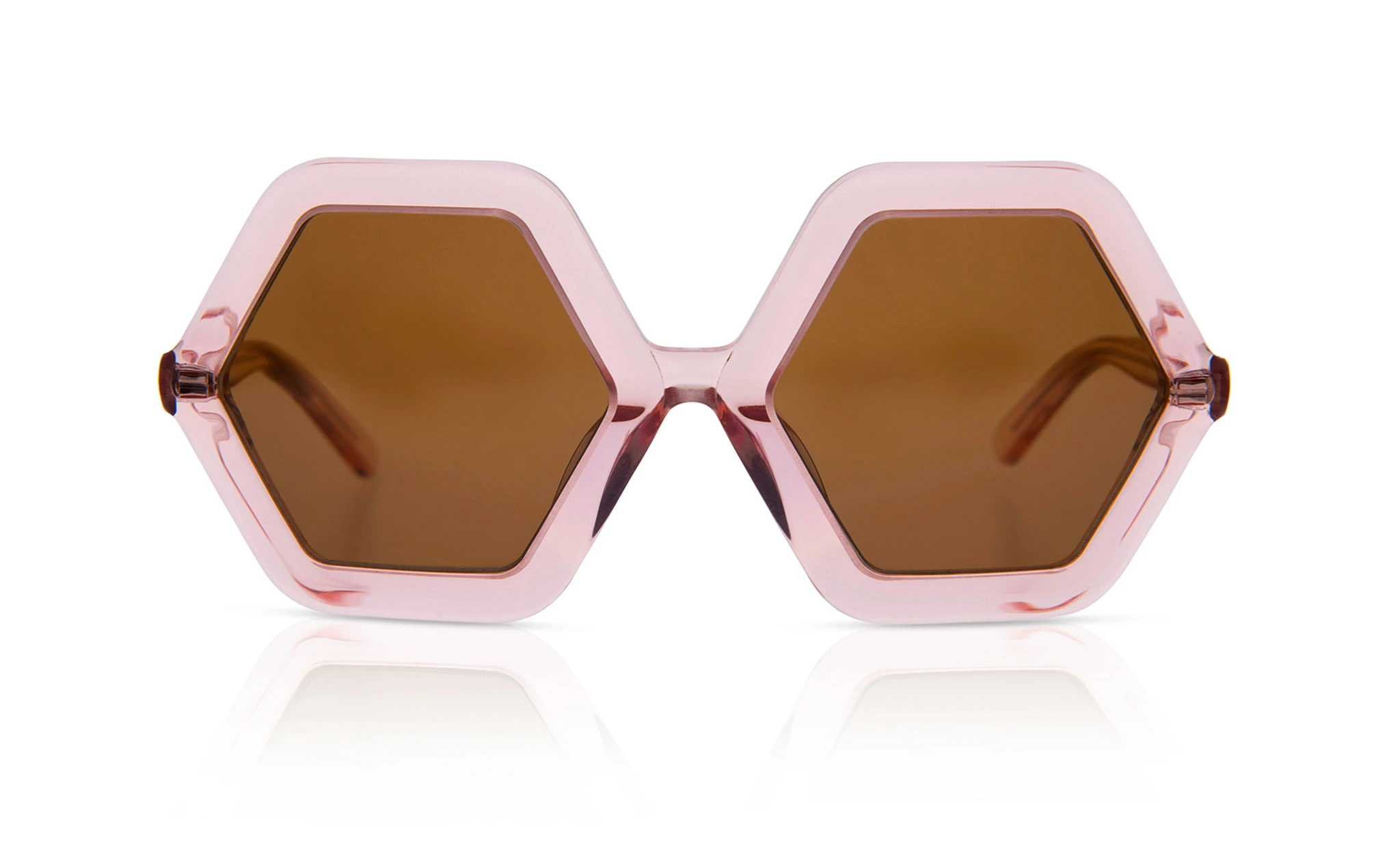 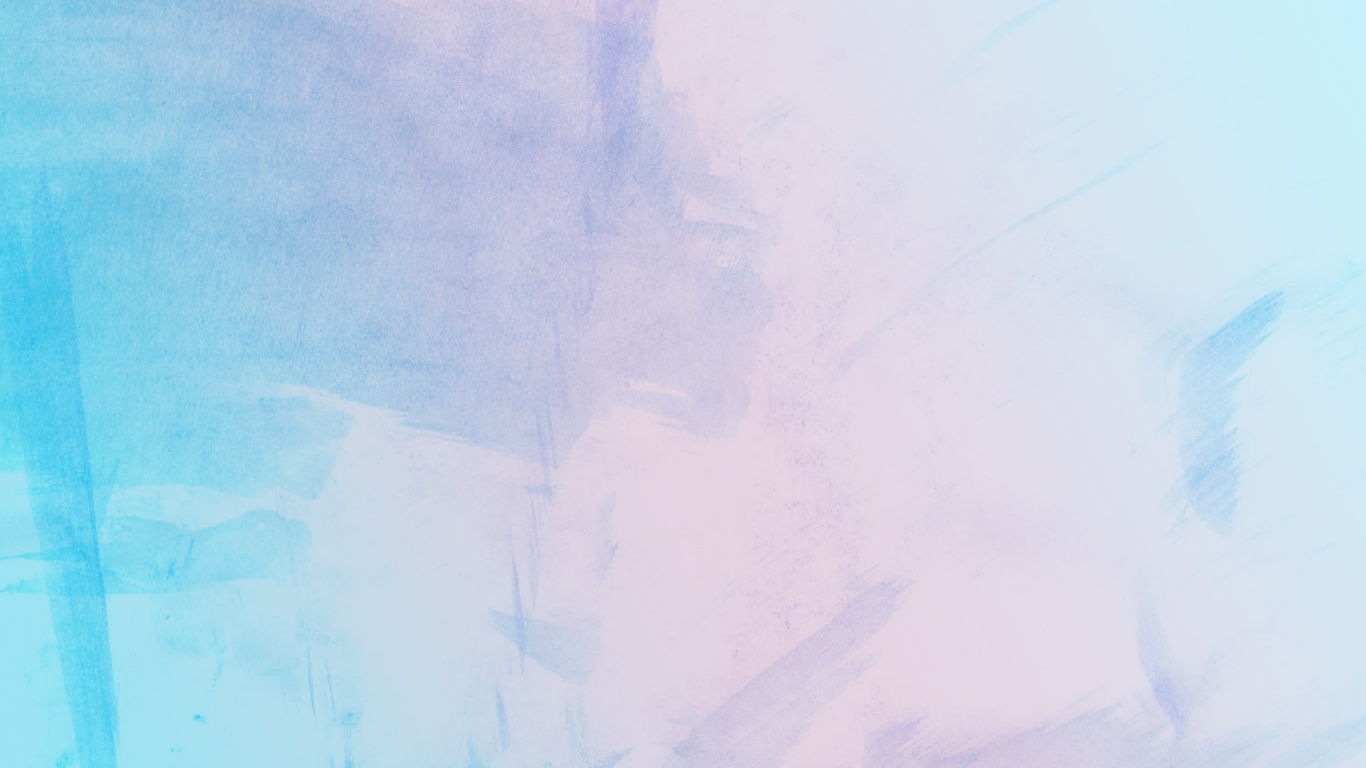 مـرطـبـان
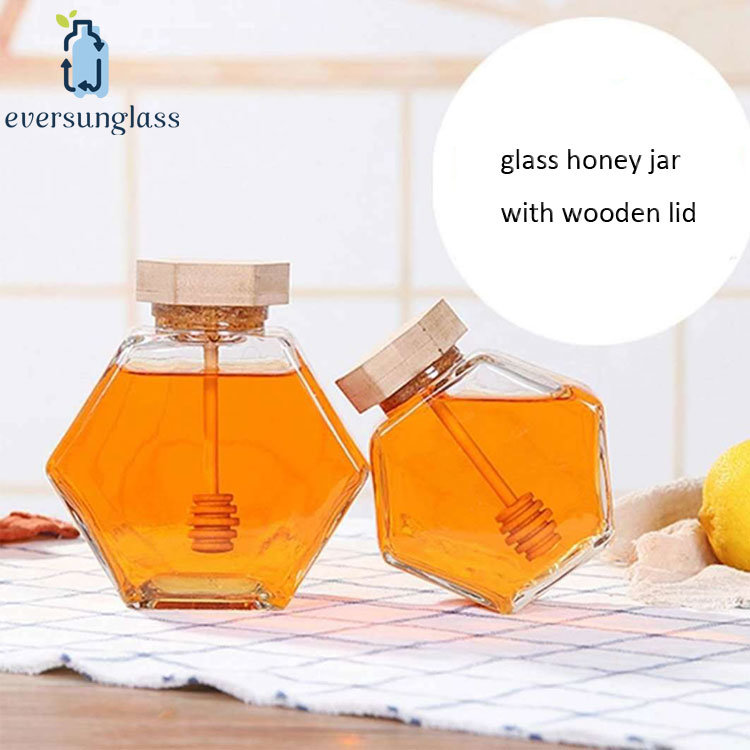 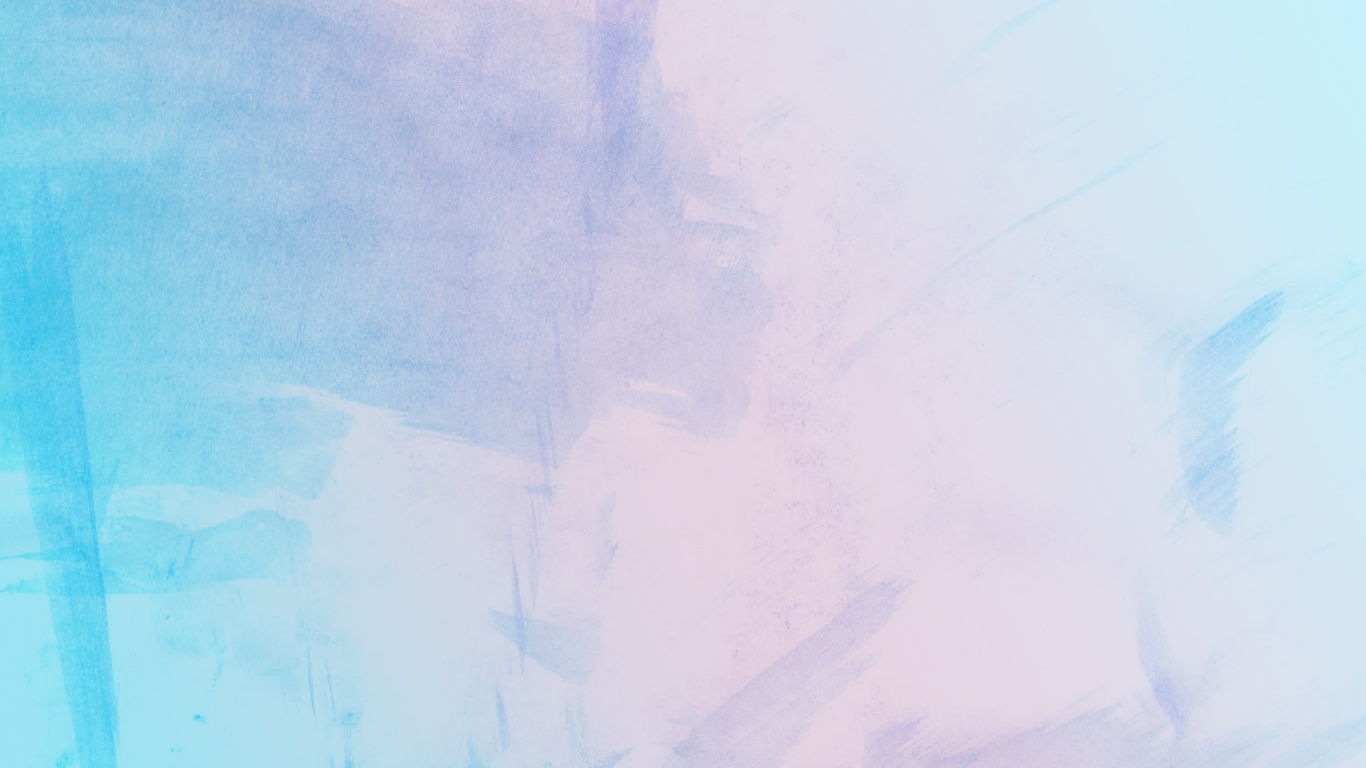 الـسـاعـة
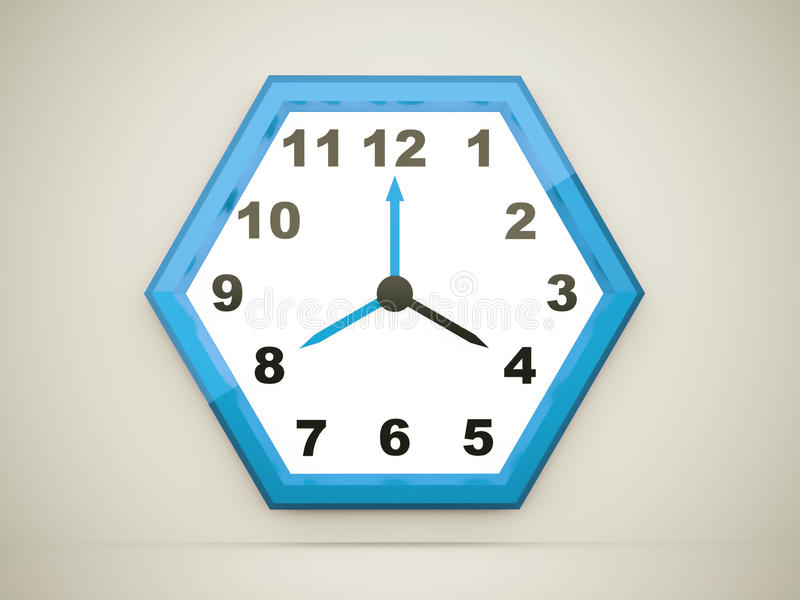 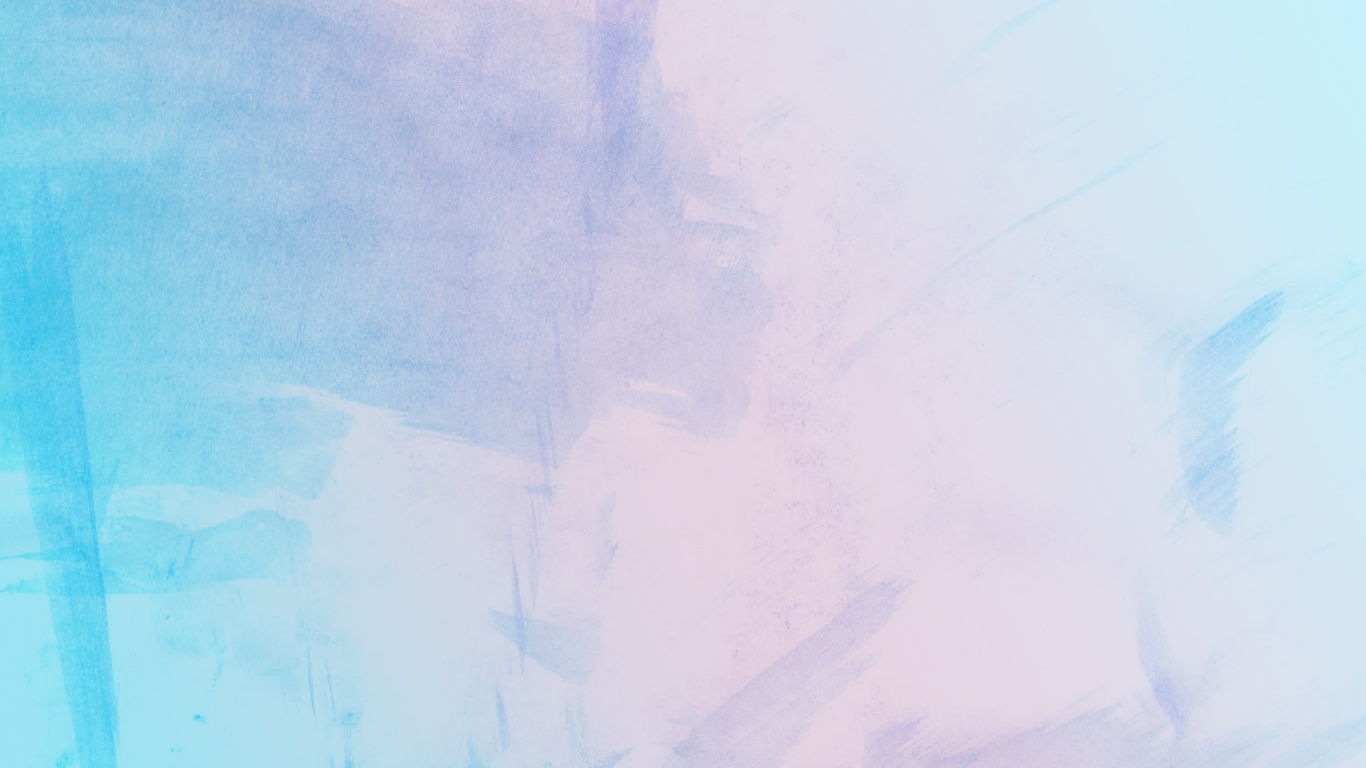 الـكـعكة
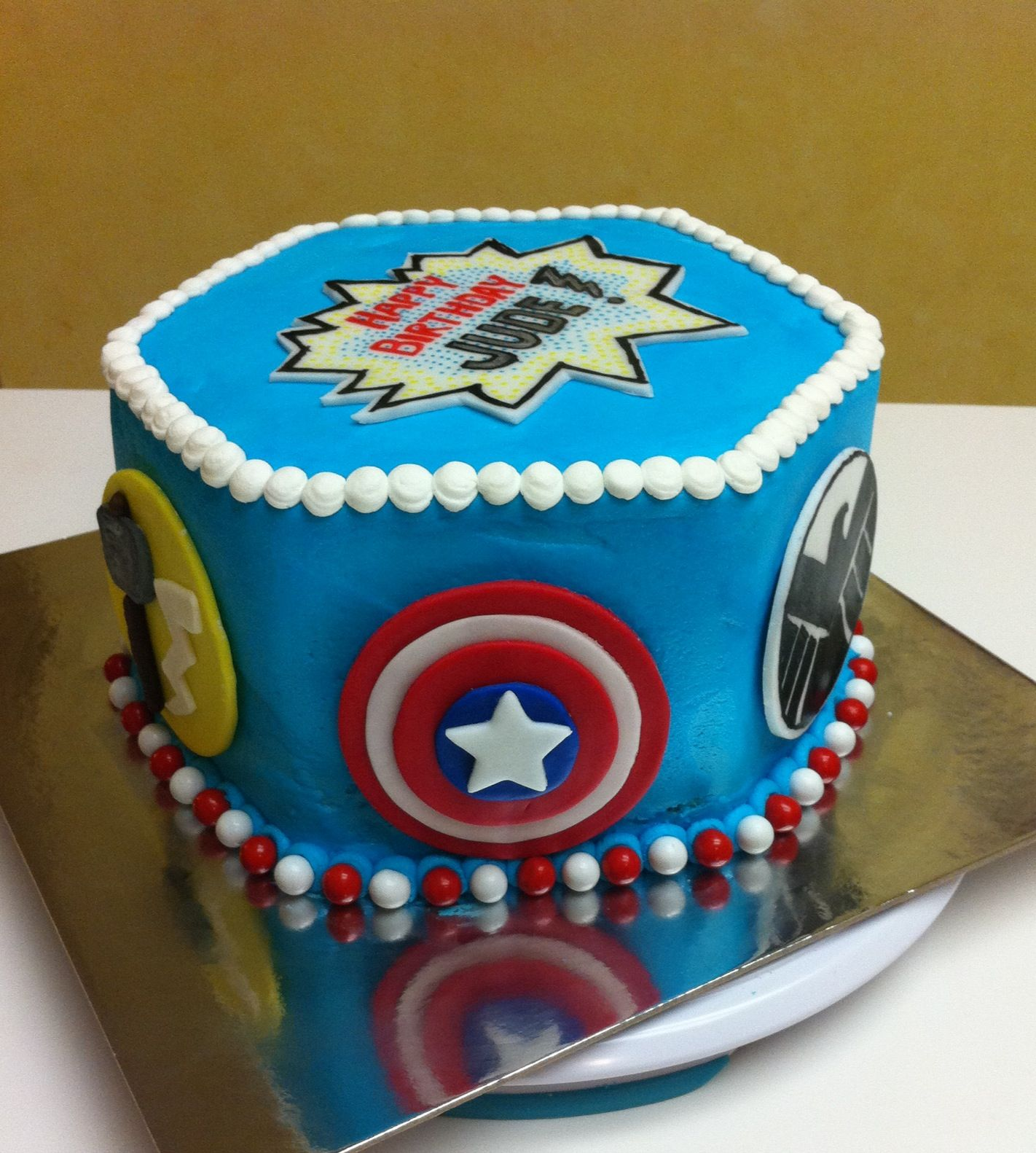 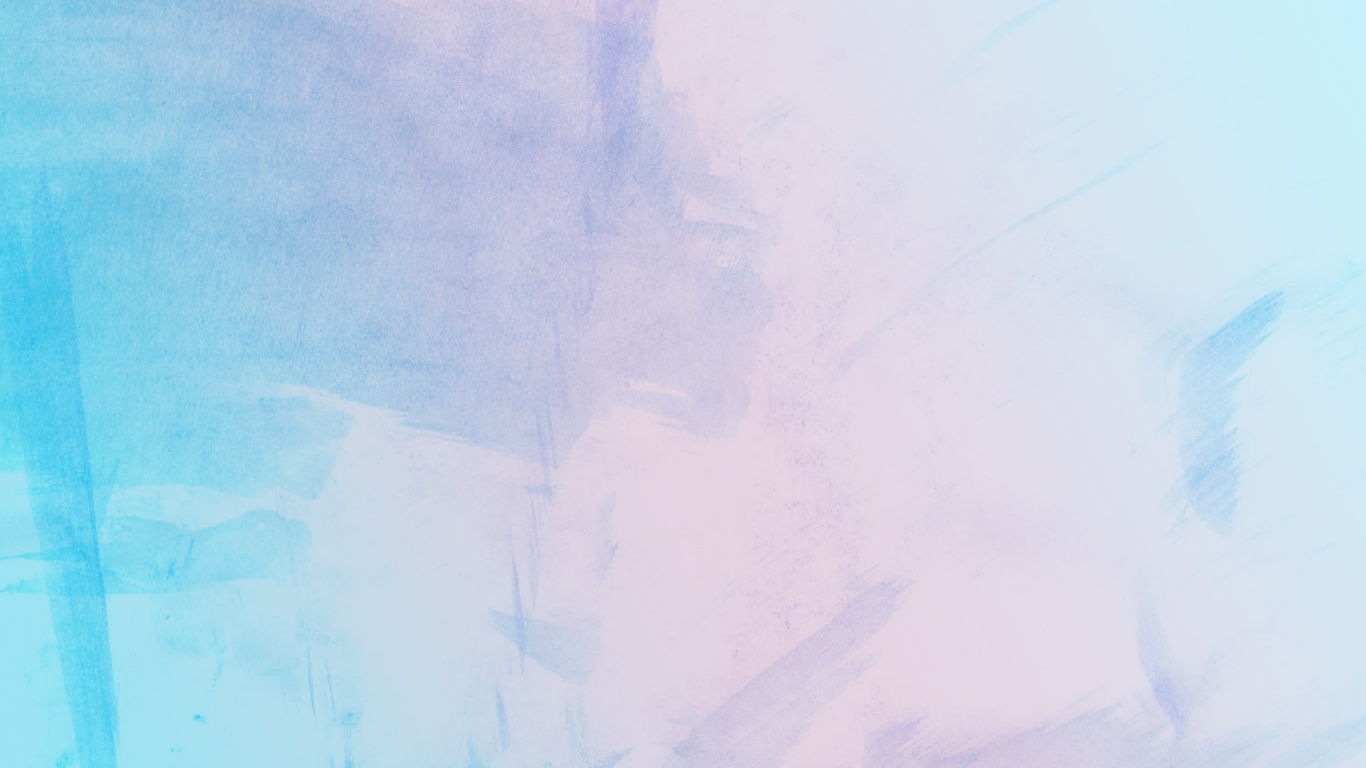 الـخـاتـم
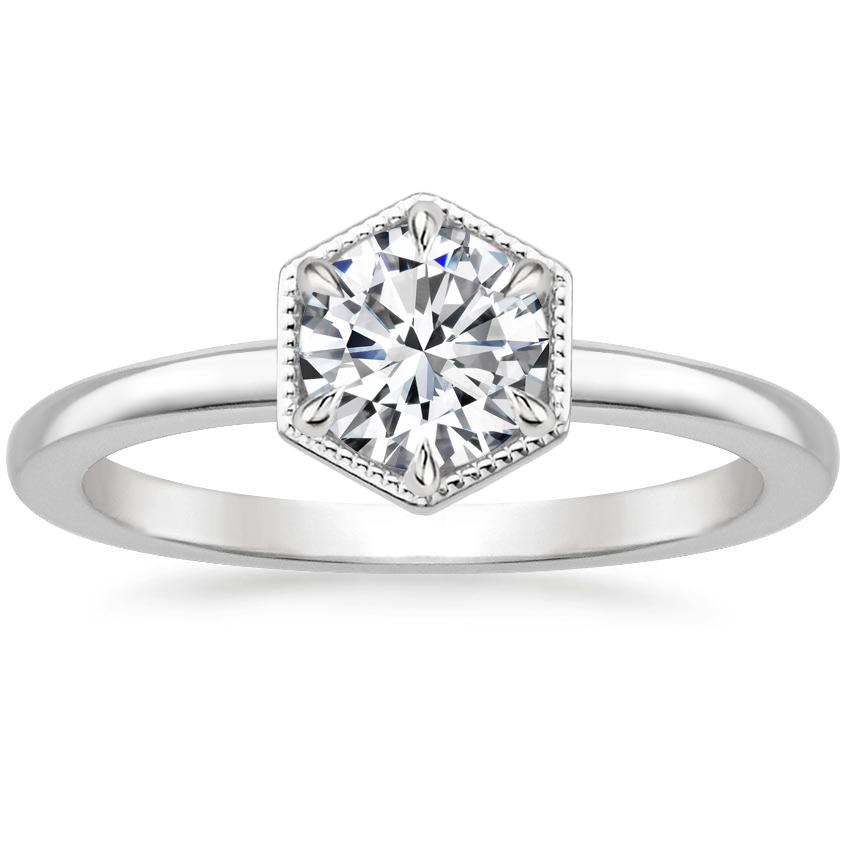 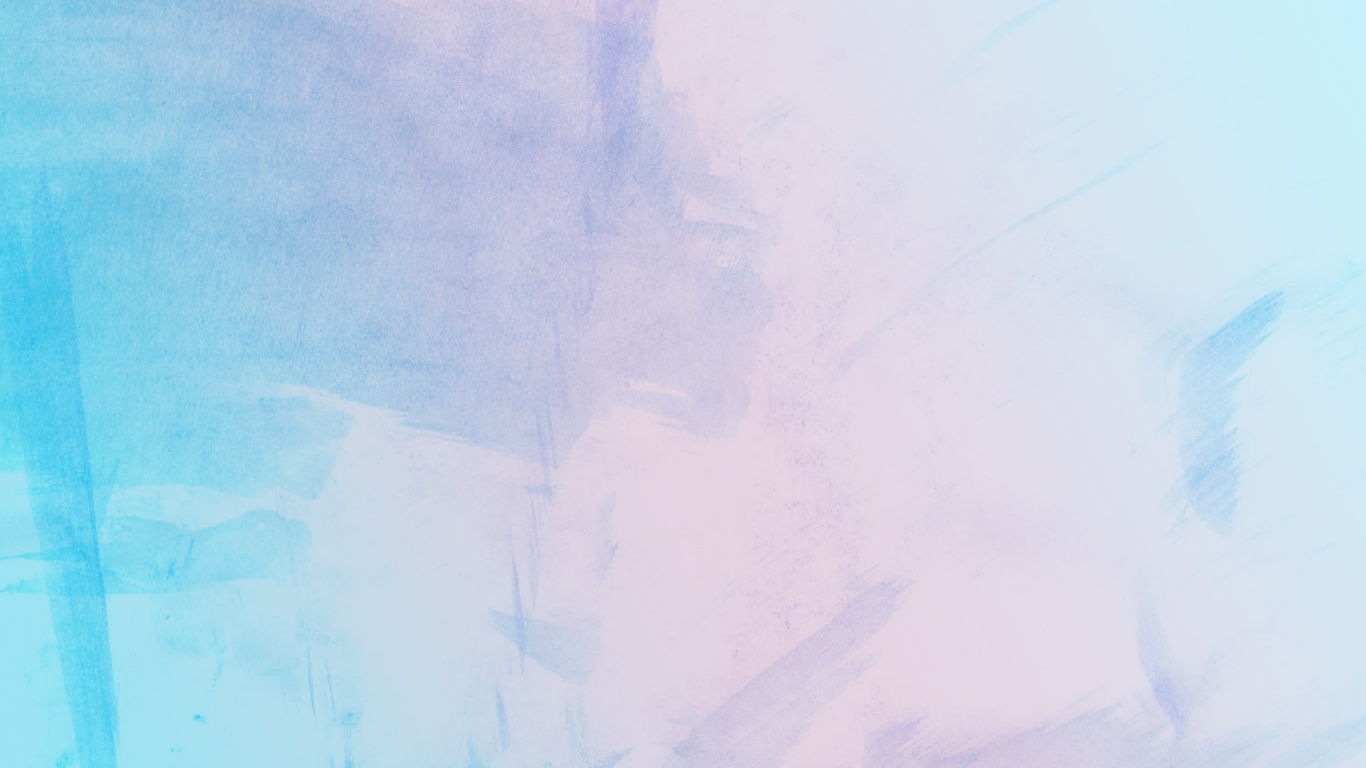 الـحَـلـق
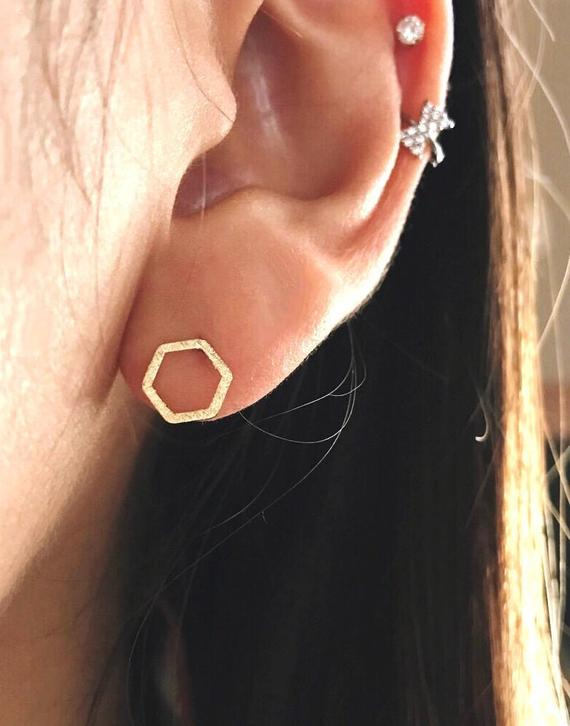 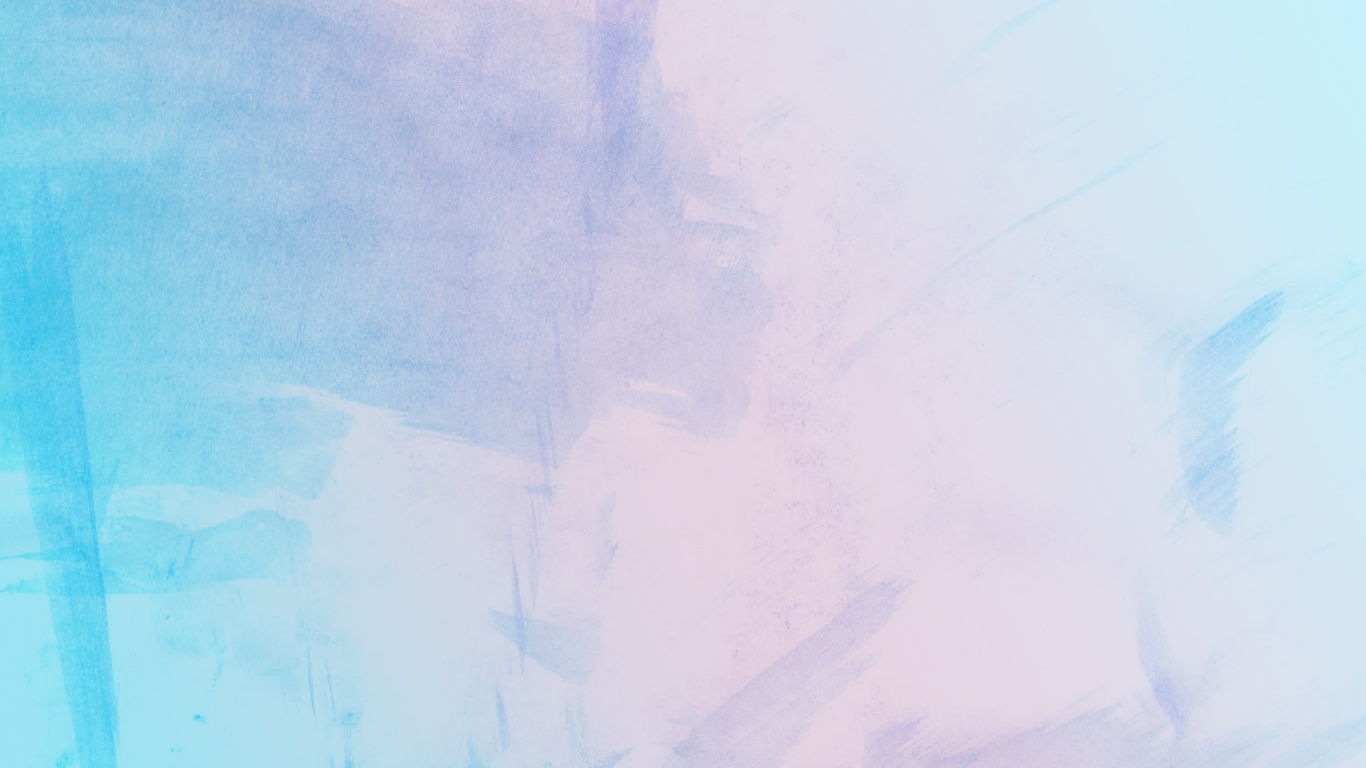 الـنـافـذة
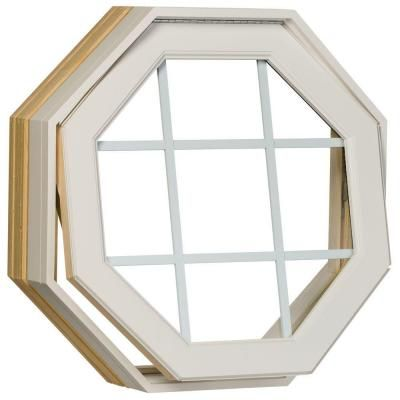 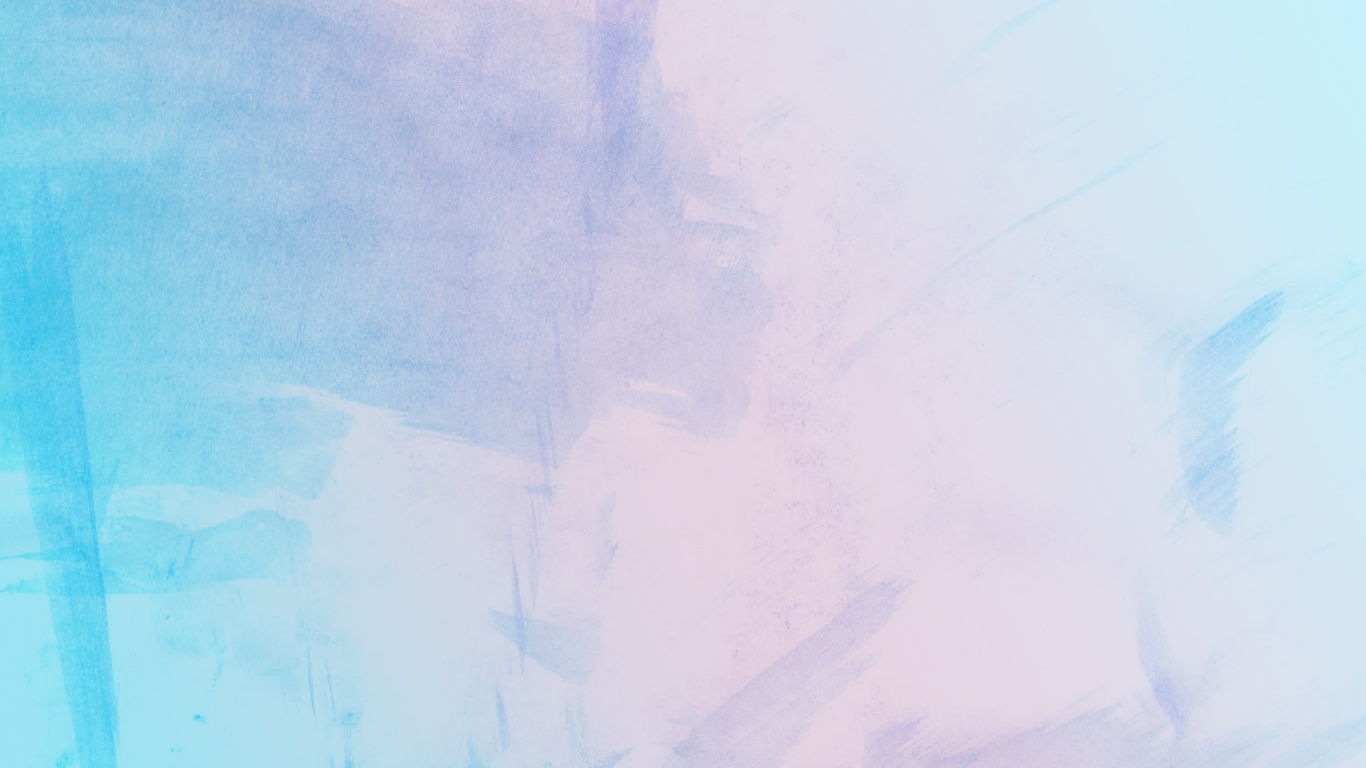 الـرف
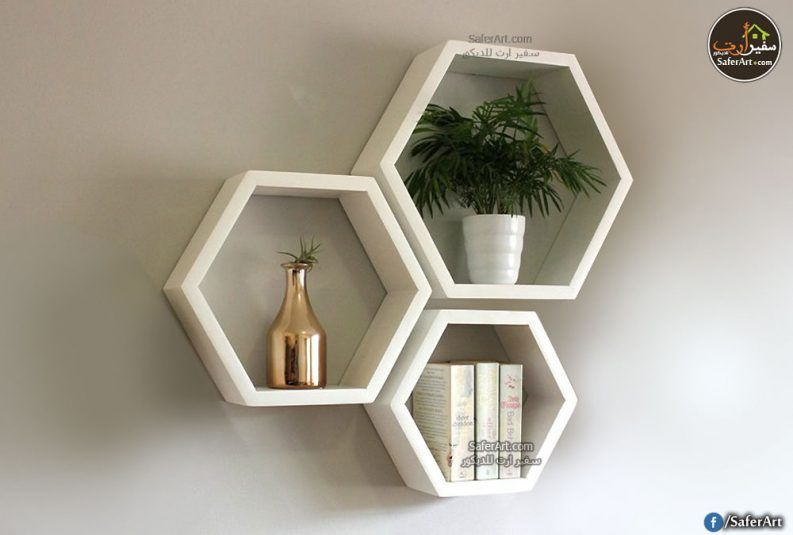